عنوان مقاله: بررسی رضایتمندی شغلی در رابطه با عوامل اقتصادی- اجتماعی و جمعیتی- مطالعه موردی یکی از سازمان های استان فارس
نویسنده: محمد کریم منصوریان، عبدالعلی لهسایی زاده
منبع: نشریه دانشکده ادبیات و علوم انسانی دانشگاه شهید باهنر کرمان
دوره جدید شماره سوم، بهار 1377
صص 121-87
خلاصه
هدف مقاله تجزیه و تحلیل این نکته است که افراد با خصوصیات فردی، انگیزه ای و موقعیت های اقتصادی و اجتماعی متفاوت در جریان کار تا چه اندازه با دیگران همبستگی دارند. تا چه حد مسئولیت پذیر می باشند، به چه  مقدار در تصمیم گیری ها مشارکت می کنند و بالاخره به چه میزان نسبت به شغل خود بیگانه هستند. سپس تاثیر مجموعه این عوامل بر رضایتمندی وی در سازمان اداری چقدر است. برای انجام این پژوهش یکی از سازمان های استان فارس در نظر گرفته شد که با روش پیمایش اطلاعات از طریق پرسشنامه جمع اوری گردید.
خصوصیات فردی، انگیزه ای و موقعیت های اقتصادی و اجتماعی متفاوت
در تجزیه و تحلیل داده ها از تکنیک های آماری تحلیل واریانس و رگرسیون چند متغیره استفاده شده است. از میان متغیرهای واسطه ای، متغیر مشارکت در تصمیم گیری ها تاثیر مثبت بر رضایتمندی شغلی دارد همچنین هر چه مشارکت در تصمیم گیری ها تاثیر مثبت بر رضایتمندی شغلی دارد همچنین هر چه بیگانگی از کار در سازمان بیشتر بوده، رضایتمندی شغلی کاهش یافته است. بین متغیر مسئولیت پذیری و رضایتمندی شغلی رابطه ای مثبت و معنی دار وجود دارد. بالاخره هر چه فرد از سطح همبستگی گروهی بالاتری در سازمان برخوردار باشد، از شغل و سازمان خود راضی تر است.
تاثیر مستقیم متغیرهای مستقل سن، جنس، مدرک تحصیلی، مدت خدمت شغلی فعلی، درامد، تمایل به کار در سازمانی دیگر بر متغیر وابسته رابطه معنی داری را نشان نمی دهد. برعکس دو فرضیه تاثیر مستقیم متغیرهای تمایل به کار دیگر در سازمان و نگرش نسبت به عملکرد سازمان بر متغیر وابسته نشان داد که رابطه ای معنی دار وجود دارد.
مقدمه
بررسی میزان رضایتمندی شاغلان در سازمان های اداری، از مباحث اصلی در رشته های تخصصی جامعه شناسی کار و شغل. روان شناسی و مدیریت اداری است. هر کدام از این علومف بحث های مربوط به رضایتمدی شغلی در سازمان های اداری را از زاویه ای خاص مورد بررسی قرار می دهند. انچه در بحث همه این رشته ها پیرامون رضایتمندی شاغلان مشترک می باشد، این است که همبستگی گروهی در سازمان، نسبت به سازمان و محیط کار  بیگانه بودن، مشارکت در تصمیم گیریها و مسئولیت پذیری و تعهد سازمانی از عوامل اصلی به وجود اورنده رضایتمندی شغلی است که مجموعه آنها شخص مفید در یک سازمان اداری را به وجود می آورد.
همبستگی گروهی در سازمان
هدف از این پژوهش تجزیه و تحلیل این نکته است که افراد با خصوصیات فردی انگیزه ای  و موقعیت های اقتصادی- اجتماعی متفاوت در جریان کار تا چه اندازه با دیگران همبستگی دارند، تا چه حد مسئولیت پذیر می باشندبه چه مقدار در تصمیم گیری ها مشارکت می کنند و به چه میزان نسبت به شغل خود بیگانه هستند. بالاخره تاثیر مجموعه این عوامل بر رضایتمندی وی در سازمان چقدر است.
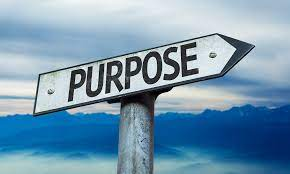 برای انجام پژوهش حاضر، یکی از سازمان های استان فارس در نظر گرفته شد به این امید که از طریق این پژوهش بتوان به یک الگوی تحقیقاتی استاندارد جهت بررسی سایر ادارات و سازمان های موجود در استان فارس رسید.
الگوی تحقیقاتی استاندارد
مروری بر پژوهش های پیشینالف تحقیقات انجام شده در داخل
چون تعداد تحقیقات انجام گرفته در داخل محدود است، لذا مجبوریم که ترتیب زمانی در انجام تحقیقات را مبنا قرار بدهیم. یکی از تحقیقات یپشگام در زمینه رضایتمندی شغلی در ایران، پژوهش عباس زاده است. حاصل بررسی های این پژوهش نشان داده است که 98 درصد از معلمان شغل خود را دوست دارند. در تحقیق مذکور، 46 درصد معلمان از روی علاقه به شغل معلمی روی آورده اند.
نتایج تحقیق ساعت چی نشان داده است که بین ادراک کارکنان نسبت به شرایط موجود و  نگرش آنان درباره شرایط مطلوب در زمینه امکانات رفاهی، حقوق و مزایا، پیشرفت و ترقی شغلی و قوانین و مقررات تفاوت های زیادی وجود دارد و در نتیجه رضایت از این ابعاد، پایین بوده است. از دیگر نتایج بسیار معتبر پژوهش ساعتچی این است که بین انتظارات کارکنان از شرایط مطلوب  و شرایط موجود در زمینه های شیوه مدیریت، آزادی در کار و تفویض اختیار، فاصله کمتری وجود دارد و در نتیجه رضایت از این ابعاد، بالاتر بوده است.
حاصل پژوهش مرتضوی نشان داده است که کارکنانی که شیوه مدیریت را پدرانه درک می کنند، در مقابل آنان که شیوه مدیریت را «خودکامه» می دانند، رضایت شغلی بیشتری دارند. مرتضوی اثر سار متغیرها نظیر جنس، تحصیل، وضعیت استخدام و وضع تاهل را نیز در این پژوهش نشان داده است.
پژوهش عباسی نشان داده است که بین هسته کنترل و رضایت شغلی رابطه مثبتی وجود دارد. همچنین زنان در مقایسه با مردان از هسته کنترل درونی تر و در نتیجه رضایت شغلی بیشتری برخوردار هستند. 
آخرین پژوهشی که در زمینه رضایت شغلی در ایران سراغ داریم، مربوط به رستمی هواورق تحت عنوان «بررسی عوامل اجتماعی موثر بر از خود بیگانگی از کار و رضایت شغلی کارگردانان و تهیه کنندگان شبکه های اول و دوم سیمای جمهوری اسلامی ایران» است.
هسته کنترل درونی تر
در این پژوهش، میزان تاثیرگذاری عوامل و متغیرهای مستقلی نظیر سن، جنس، وضعیت تاهل، میزان تحصیلات، سابقه کار و روابط دوستانه بر رضایت شغلی سنجیده شده است. یکی از نتایج جالب این پژوهش این است که هر چه افراد از کار خود بیگانه تر باشند، ناراضی بودن آنها از شغلشان افزایش می یابد. بین سابقه کار و بیگانگی از کار رابطه معنی دار معکوسی وجود دارد. از دیگر نتایج این تحقیق این است که میزان رضایت شغلی پاسخگویان از الگوی «توزیع بهنجار» پیروی می کند.
سن، جنس، وضعیت تاهل، میزان تحصیلات، سابقه کار و روابط دوستانه
ب- تحقیقات انجام شده در خارج
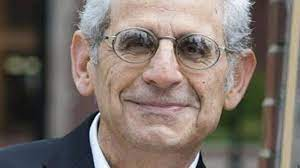 گروبنبرگ در پژوهش خود تحت عنوان «کارگر خرسند: تحلیل تفاوت های آموزشی و شغلی در تعیین رضایت شغلی» نشان داده است که هم عوامل بیرونی و هم عوامل درونی در ایجاد رضایت شغلی و کلا میزان تاثیرگذاری عوامل درونی بر رضایت شغلی بیشتر است. در این پژوهش، بین کارکنان سطوح مختلف شغلی از نظر ارزش گذاری با پاداش های درونی، رابطه معنی داری مشاهده نشده است.
لئون گروینبرگ
«بورگ» در پژوهش جالب خود تحت عنوان «رابطه بین اهمیت جنبه های کار و رضایت شغلی» نشان داده است که بین درجه اهمیت و رضایت از نفس کار، همکاران و شرکت، رابطه خطی معنی داری وجود دارد. 
پژوهش دیگری با عنوان «فشار سازمانی، رضایت شغلی و عملکرد سازمانی به کجا خوایم رفت؟ توسط سولیوان و بهاگات» انجام گرفته است. نتای این تحقیق نشان می دهد که فشار شغلیو رضایت شغلی با هم ارتباط معکوس دارند. همچنین رضایت شغلی به وسیله عواملی همچون مشارکت در تصمیم گیری، تنوع مهارت و اینکه آیا کار، مشروط به خواسته های نظاران هست یا نه، تحت تاثیر قرار می گیرد.
آغو و همکاران در پژوهشی دریافت کرده اند که رابطه رضایتمندی شغلی با متغیرهای فرصت ها، ابهام نقش، تعارض نقش ها، افراط در نقش ها، عادی شدن جریان کار و بالاخره تاثیرگذاری منفی است و بقیه متغیرها از هر سه دسته رابطه ای مثبت با رضایتمندی شغلی دارند.
عادی شدن جریان کار
در پژوهش خانم «دیمیترووا» تحت عنوان «کار، تعهد و از خود بیگانگی، نشان داد شده که چگونه در جوامع ماوراء صنعتی در اخلاقیات کار تغییراتی حاصل شده است. تغییرات تکنولوژیکی در محیط کار روز به روز بر میزان بیگانگی افراد نسبت به محیط و حاصل کار می افزاید. افراد در سازمان ها آگاهی شان از فرایند کار کمتر می گردد. هرچه می گذرد بر میزان تخصصی شدن و ساده ترشدن فرایند کار  افزوده شده، در نتیجه مستخدمان نسبت به محیط کار بیگانه تر می شوند. میزان سلسله مراتبی بودن رابطه های درون سازمانی شدید تر می گردد که خود از عوامل اصلی از خود بیگانگی است.
تکنیک های نوین در خدمت گرفته شده در سازمان ها، محیط کار را برای استفاده کنندگان بی معنی تر می کنند. هرچه تمرکز گرایی در محیط کار رواج بیشتری یابد و در نتیجه برنامه ریزی های سازمانی متمرکز شوند، بر میزان از خود بیگانگی کارکنان سازمان افزوده می گردد. در چنین نظام سازمانی، کارکنان کمتر می توانند با فرایند کلی مخالفت یا انتقاد کنند در نتیجه از خود بیگانگی آنها در طول زمان بیشتر می شود.
تکنیک های نوین
آخرین پژوهشی که در این جا مورد بررسی قرار می گیرد مربوط به «هوبی بی وایست من» است که تحت عنوان «رابطه بین فردگرایی- جمع گرایی و رضایت شغلی» می باشد. این تحقیق در بعد بین فرهنگی از یافته هیا بین المللی بر روی 11/5 میلیون کارمند و کارگر 650 شرکت مربوط به 45 کشور استفاده نموده است. نتایج این مطالعه نشان داده که افراد متعلق به کشورهای جمع گرا، احساس رضایت شغلی بیشتری دارند. کارند و کارگران کشورهای فردگرا، به ویژه از روابط بین فردی با همکاران خود، احساس عدم رضایت می کردند.
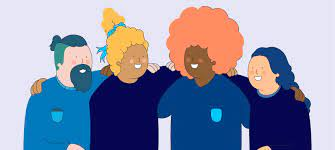 به طور کلی در یک ارزیابی عمومی از پژوهش های مرور شده در اینجا، ضمن ارج نهادن به نتایج به دست آمده از آنها باید اذعان کرد که همگی داری یک نقیصه اساسی بودند و آن کاهش گرایی در تحلیل های آنهاست. در چنین پژوهش هایی باید با یک دید نسبتا جامع به ابعاد مختلف رضایتمندی شغلی در سازمان نگریست. در واقع تحقیقات پیشین هر کدام تنها جنبه ای از مفهوم رضایتمندی در یک سازمان را بررسی کرده اند.
مفهوم رضایتمندی در یک سازمان
آنچه در بررسی های سازمانی لازم و ضروری است، این است که ابعاد چهار گانه همبستگی گروهی، احساس بیگانگی نکردن، مسئولیت پذیری و مشارکت در تصمیم گیری ها در یک سازمان است که استخدام شوندگان را به عنصری رضایتمند در سازمان تبدیل می نماید. عوامل متعددی می توانند بر روی این چهار عنصر تاثیر مثبت و منفی بگذارند که از طریق بر پاگردن یک چهارچوب نظری نسبتا جامع با مدلی خاص و استنتاج اصول بدیهی می توان به فرضیه های قابل آزمودنی رسید که حاصل آن معنی دار بودن یا نبودن روابط بین متغیرهای مورد نظر خواهد بود.
فرضیه های قابل آزمودنی
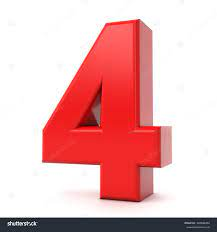 چارچوب نظری
با توجه به بحث های نظری رایج و پژوهش هایی که مرور گردید، می توان گفت که برای به وجود آوردن یک کارگر یا کارمند راضی در یک سازمان، یک فرایند پیچیده رخ می دهد که در ان نخست شخص باید با دیگران در سازمان همبستگی داشته باشد. دوم اینکه بیگانه نسبت به کار و سازمان نباشد. سوم این که شخص  در سازمان احساس مسئولیت بنماید و نسبت به سازمان و شغل خود تعهد داشته باشد. چهارم اینکه احساس نماید که در تصمیم گیری های سازمان مشارکت داده شده، از نظرات  او در فرایند کار استفاده می شود. چنین شخصی به رضایت شغلی دست می یابد. لازمه همبستگی گروهی، مسئولیت پذیری، عدم از خود بیگانگی و احساس مشارکت در تصمیم گیری های اسزمانی، بررسی ویژگی های فردی انگیزشی و نهایتا موقعیت های اقتصادی- اجتماعی شخص در سازمان است.
به دیگر  سخن در الگوهای نظری پژوهش حاضر متغیرهای مستقل فردی و اقتصادی- اجتماعی از طریق متغیرهای  واسطه همبستگی گروهی، مسئولیت پذیری، عدم از خود بیگانگی و مشارکت در تصمیم گیری ها بر متغیر وابسته پژوهش یعنی رضایتمندی شغلی اثر خواهند گذاشت و در مجموع رضایتمندی شغلی فرد در سازمان را معین می کنند. نمودار یک، الگوی نظری پژوهش حاضر را ترسیم کرده است.
در مطالعه حاضر بر اساس مدل نظری ترسیم شده، اصول یا «قضایای بدیهی» زیر می تواند وجود داشته باشد: 
1- هر چه سطح همبستگی گروهی فرد در سازمان بالاتر باشد، میزان رضایتمندی شغلی او در سازمان بیشتر است و برعکس. 
2- هر چه فرد در سازمان مسئولیت پذیرتر باشد، رضایتمندی او از شغلش بیشتر خواهد بود و برعکس. 
3- هرچه میزان عدم از خودبیگانگی شخص نسبت به کار و محیط در سازمان بالاتر  باشد، رضایتمندی وی از شغلش در سازمان بیشتر خواهد بود و برعکس
4- هرچه مشارکت فرد در تصمیم گیری های سازمانی بیشتر باشد، میزان رضایتمندی وی از شغل و سازمان بیشتر خواهد بود و  بر عکس.
در این تحقیق دو دسته «فرضیه» می توانند استنتاج شود. دسته نخست فرضیه هایی که بین متغیرهای مستقل و متغیر وابسته به صورت مستقیم برپاشده و دسته دوم فرضیه هایی که بین متغیرهای واسطه ای و متغیر وابسته بیان گردیده است. به نمونه هایی از این فرضیهه ها توجه کنید:
1- میزان همبستگی گروهی، رابطه مثبت و معنی داری با رضایتمندی شغلی دارد. 
2- میزان مسئولیت پذیری در سازمان، رابطه معنی داری با رضایتمندی شغلی دارد. 
3- عدم از خود بیگانگی، رابطه مثبت و معنی داری با رضایتمندی شغلی دارد. 
4- به نظر می رسد بین مشارکت در تصمیم گیری ها در سازمان و رضایتمندی رابطه ای مثبت و معنی دار وجود دارد. 
ضمنا بین متغیرهای مستقل و واسطه ای  هم واسطه ها را می توان سنجید. برای نمونه:
1- بین نگرش مثبت نسبت به عملکرد سازمان و مسئولیت پذیری شخص در سازمان رابطه ای مثبت و معنی دار وجود دارد. 
2- به نظر می رسد که میزان بیگانگی از کار برای مردان بیش از زنان است. 
3- به نظر می رسد  که بین میزان سن و همبستگی گروهی رابطه ای مثبت و معنی دار وجود دارد.
بالاخره  بین متغیرهای واسطه ای هم می توان رابطه ها را به شیوه فرضی ای سنجید برای نمونه:
1- میزان مشارکت کنندگان در تصمیم گیری رابطه مثبتی با میزان مسئولیت پذیری فرد دارد. 
2- بین میزان مشارکت در تصمیم گیری ها و از خود بیگانگی رابطه ای معکوس وجود دارد.
روش تحقیق
روش مورد استفاده در این پژوهش، از نوع «پیمایشی» بوده است. اطلاعات با استفاده از پرسشنامه گردآوری شده است. 
جامعه آماری تحقیق، شامل کلیه کارکنان یکی از سازمان های استان فارس بوده است. که بر اساس آمار رسمی این اداره 45 نفر کارشناس، 40 نفر کارمند و 15 نفر کارکنان بخش خدمات می باشند. تزیه و تحلیل داده ها با استفاده از نرم افزارSPSS و تکنیک های آماری تجزیه و تحلیل واریانس و رگرسیون چند متغیره انجام شده است.
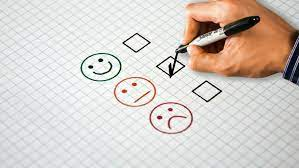 در این تحقیق، متغیر وابسته «رضایتمندی شغلی» است که منظور دریافت پاداش های درونی، بیرونی و عمومی برای شخص مستخدم است. در این رابطه شخص باید از دستمزدها، محیط کاری، میزان پیشرفت در سازمان، تسهیلات کاری و مانند آنها راضی باشد تا احساس مثبتی نسبت به شغل خود داشته باشد. 
«متغیرهای واسطه ای» در این پژوهش به 4 دسته تقسیم شده اند: 
1- همبستگی گروهی
 2- مسئولیت پذیری
 3- عدم بیگانگی
 4- مشارکت در تصمیمات.
1- همبستگی گروهی: منظور از همبستگی گروهی، میزان انجسامی است که شخص با دیگر افراد در سازمن دارد و در انجا کارهای خود در صورت لزوم به دیگران رجوع کرده و در صورت نیاز دیگران در رفع مسائل و مشکلات سازمان به آنها کمک می کند. 
2- مسئولیت پذیری: هنگامی که صحبت از مسئولیت پذیری به میان می آید منظور، تعهد کاری، احساس تکلی و وجدان کاری است که شخص در سازمان دارد. در این مورد باید دید که شخص  در وظایفی که به عهده اش گذاشته شده تا چه اندازه حاضر به صرف توان خود است و تا چه اندازه احساس می کند که در بروز مشکلات از منافع انفرادی خود گذشته است.
3- عدم بیگانگی: برای سنجش عدم بیگانگی، نگرش شخص را نسبت به خود، فرایند کار و نسبت به دید دیگران می سنجیم. این که شخص تا چه اندازه خود را در تاثیرگذاری بر محیط کاری موثر می داند، تا چه اندازه آگاهی از روند و نتایج کار دارد و سرانجام دیگران او را چگونه ارزیابی می کنند. 
4- مشارکت در تصمیم ها: منظور شرکت در بحث ها، جلسات، رفع مشکلات سازمانی و نحوه کسب تکلیف از سرپرستان در واحد ها می باشد.
در این پژوهش از متغیرهای مستقل زیر استفاده شده است: 
1- سن: منظور از سن تعداد سال های کاملی است که از زمان تولد فرد گذشته است. 
2- جنس: منظور از جنس زن و مرد بودن است. 
3- مدرک تحصیلی: همان دوره ای است که شخص تحصیلات خود را به پایان رسانیده، به ترتیب زیر دیپلم، دیپلم، فوق دیپلم، لیسانس، کارشناسی ارشد و بالاتر است. 
4- مدت خدمت: منظور تعداد سال های کامل اشتغال شخص در سازمان یا سازمان های دیگر است.
5- شغل فعلی: منظور فعالیت و پست سازمانی است که شخص در زمان تکمیل نمودن پرسشنامه در سازمان اشغال کرده است. 
6- درآمد: منظور ، مقدار پول دریافتی ماهیانه شخص در ازای ارائه خدمتی است که در سازمان دارد. 
7- تمایل به کار دیگر در سازمان: منظور ، ترجیح شخص نسبت به تعویض شغل فعلی خود در سازمان است. 
8- تمایل به کار در سازمانی دیگر: منظور، ترجیح شخص به عوض کرد سازمان های فعلی خود  و شاغل شدن در سازمانی دیگر است. 
9- نگرش نسبت به عملکرد سازمان: منظور از نگرش، اعتقاد فرد نسبت به پدیده عملکرد سازمان است که دید او را در مورد رشد عملکرد سازمان، ثابت بودن و یا کاهش عملکرد ان نشان می دهد.
یافته ها
قسمت نخست: تحلیل دو متغیره
در این قسمت، تاثیر هر یک از متغیرهای مستقل بر متغیرهای واسطه ای (همبستگی گروهی، مسئولیت پذیری، از خود بیگانگی و مشارکت در تصمیم گیری ها) و متغیر وابسته(رضایتمندی شغلی) به منظور آزمون فرضیه های تحقیق، مور تجزیه  و تحلیل قرار می گیرد.
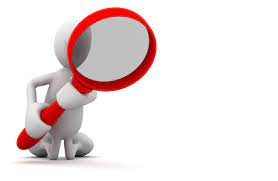 در تجزیه و تحلیل روابط بین متغیرها از روش آماری تجزیه و تحلیل پراش (واریانس) استفاده شده است. میزان قدرت همبستگی بین متغیرهای مورد آزمون توسط آماره ETA و مربع آن (ETA) اندازه گیری می شود. مربع اتا درصد تغییرات در متغیر وابسته را به علت تاثیر متغیر مستقل نشان می دهد. بالا بودن این آمار اشاره بر بودن همبستگی قوی بین متغیر مستقل، واسطه ای و وابسته است.
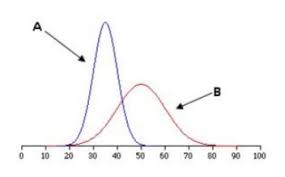 جدول 1 سطح معنی داری و مربع اتا را برای متغیرهای مستقل، واسطه ای و وابسته نشان می دهد. بر اساس یافته های این جدول فقط دو متغیر  «میزان مشارکت» و «نگرش کارکنان نسبت به روند عملکرد سازمان» در سطح بالایی معنی دار بوده اند. متغیر مستقل «تمایل به کار دیگری در سازمان» در سطح الفا مساوی با 0/07 با اتای بسیاری ضعیفی با میزان رضایتمندی شغلی در رابطه بوده است. بقیه متغیرهای مستقل رابطه و همبستگی معنی داری با میزان رضایتمندی شغلی نداشته اند.
بر اساس یافته های جدول 1 همبستگی معنی داری در سطح الفا مساوی با 0/0000 مثبت و قوی ETA به توان دو مساوی با 43/8 بین میزان مشارکت  و رضایتمندی از شغل وجود دارد. از طرفی مربع اتا نشان می دهد که حدود نیمی از تغییرات در نمرات رضایتمندی شغلی تحت تاثیر این متغیر بوده است. یعنی هر چه میزان مشارکت کارکنان در امور مختلف مربوطه در سازمان زیادتر می شده، میزان رضایتمندی از کار و شغل و محیط کاری افزایش می یافته است (رجوع شود به جدول 3)
آنهایی که عملکرد سازمان را بالنده و رو به رشد دیده اند و نگرشی مثبت نسبت به کل سیستم داشته اند، دارای رضایتمندی شغلی بالایی بوده اند. به عکس آنهایی که پویایی لازم و بالندگی کافی را در روند کارکرد سازمان در سال های اخیر ندیده اند، و به نظر آنها در مجموع، عملکرد سازمان یاثابت بوده و یا رشدی نداشته، از کار و فعالیت خود در سازمان نیز رضایت کمتری داشته اند. تفاوت میزان رضایتمندی شغلی بین گروه اول و دوم از نظر آماری معنی داری (X=0/0001) رابطه مثبت نستا قوی ETA به توان دو مساوی 18/1 را نشان می دهد (نگاه کنید به جدول 5)
1-پویایی لازم 2- بالندگی کافی
کارکنانی که از شغل و کار فعلی خود در سازمان راضی بوده، آن را مناسب لیاقت، شایستگی، تحصیلات، سابقه کار و ...خود می دانسته اند از محیط کار و شغل خود رضایتمندی بیشتری نسبت به سایرین داشته اند. یافته های این تحقیق این فرضیه را تایید می کند. ولی سطح معنی داری آن از نظر آماری پایین است. (آلفا برابر 0/07 ) و رابطه نسبتا ضعیفی را نشان می دهد
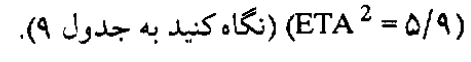 بر اساس فرضیه تحقیق، مسئولیت پذیری یا تعهدکاری تاثیر مستقیم روی رضایتمندی شغلی دارد. یافته های بررسی فعلی این فرضیه را حمایت می کند. چنانکه یافته های جدول 1 و جدول 12 نشان می دهد، مربع اتا برابر با 39/9 می باشد. به بیان آماری حدود 40 درصد از تغییرات در رضایتمندی شغلی تحت تاثیر این متغیر است که در سطح معنی داری بسیاری بالایی است (آلفا برابر است با 0/0000)
میزان رضایتمندی شغلی کارکنان که همبستگی گروهی در بین آنها در سطح بالایی بوده است، به مراتب از سایر کارکنانی که همبستگی گروهی در بین آنها کم بوده، بالاتر می باشد. این متغیر حدود 34 درصد از تغییرات در میزان رضایتمندی شغلی را توضیح داده است. سطح معنی داری این متغیرف با رضایتمندی شغلی بالا بوده است (آلف برابر با 0/0000) (نگاه کنید به جدول 1)
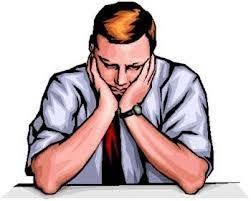 بر اساس فرضیه تحقیق، هر چه پوچی یا بیگانگی از محیط کار بیشتر باشد، میزان رضایتمندی نیز کاهش می یابد و بر عکس یافته های این تحقیق به قوت این فرضیه را به اثبات رسانیده است. بر اساس جدول 1 مربع اتا حدود 49 درصد می باشد (الفا مساوی است با 0/0000) این متغیر یکی از قوی ترین متغیرهای مورد مطالعه در مورد میزان رضایتمندی شغلی کارکنان سازمان بوده است.
تاثیر جنس، سن، مدت خدمت، میزان تحصیلات، درآمد، شغل فردی و تمایل به کار در سازمان دیگر، بر میزان رضایتمندی شغلی از نظر آماری معنی دار نبوده است (رجوع شود به جداول 2 و 4و 6 و 7 و 8 و 10 و 11). به زبان دیگر این متغیرها در ارتباط با تعیین رضایتمندی شغلی کارکنان نقش عمده ای نداشته اند.
قسمت دوم: تجزیه و تحلیل چند متغیره
از مجموع 13 متغیر مستقل و واسطه ای که برای تحلیل واریانس متغیر وابسته (رضایتمندی شغلی کارکنان سازمان) مورد مطالعه قرار گرفته اند، ضریب همبستگی پنج متغیر از نظر آماری در سطح 99 درصد اطمینان معنی دار بوده اند. ضریب همبستگی میزان مشارکت در تصمیم گیری ها، بیگانگی از کار، روند عملکرد سازمان، مسئولیت پذیری و همبستگی گروهی با میزان رضایتمندی به ترتیب برابر 0/711+ و منفی 0/660 و مثبت 0/571 و مثبت 0/493 بوده است. (نگاه کنید به جدول 14)
1- رگرسیون چند متغیره
برای تجزیه و تحلیل چند متغیره از روش رگرسیون چند متغیره استفاده شده سات این روش برای تحلیل تاثیر جمعی و فردی دو یا چند متغیر مستقل بر روی یک متغیر وابسته به کار گرفته می شود. تکنیک آماری رگرسیون چند متغیره برای مطالعه تاثیرات چند متغیر مستقل بر یک متغیر وابسته، وسیله آماری مناسبی است. در این قسمت سعی شده تا تاثیر متغیرهای میزان مشارکت در تصمیم گیری ها، میزان مسئولیت پذیری، میزان بیگانگی از کار، نگرش کارکنان نسبت به روند عملکرد سازمان و میزان همبستگی گروهی را بر متغیر وابسته (میزان رضایتمندی شغلی) با استفاده از ین تکنیک تجزیه و تحلیل نمود. متغیرهای اسمی به صورت «متغیرهای ساختگی» به عنوان متغیرهای مستقل وارد معادله رگرسیون شده اند.
در این بررسی، برای تجزیه و تحلیل میزان مشارکت متغیرهای مستقل در تغییرات متغیر وابسته (رضایتمندی شغلی) از روش رگرسیون «مرحله به مرحله» و «ورود همگانی» استفاده شده است. شیوه عملکرد روش مرحله به مرحله به شرح زیر است: ابتامتغیر مستقلی که بااترین ضریب همبستگی را با متغیر وابسته دارد، وارد معادله شده، سپس برای تمامی متغیرهای باقیمانده «همبستگی جزئی» محاسبه می شود. متغیری که بالاترین ضریب همبستگی جزئی را دارا باشد، در مرحله دوم وارد معادله رگرسیون یم گردد، این عمل بر اساس محاسبه F و آزمون ضریب جزئی انجام می شود.
معمولا سطح معنا داری کمتر از 0/05 درصد (سطح اطمینان بیشتر از 95 درصد) قابل قبول است. عمل ورود متغیرها به معادله رگرسیون تا زمانی  ادامه می یابد که هیچ متغیری نتواند در ورای سایر متغیرها مقدار معنی داری را بر ضریب تعیین (R2) بیفزاید. از سوی دیگر، هر متغیر که وارد معادله می شود، صرف نظر از ترتیب ورود در هر مرحله  به عنوان آخرین متغیر مقداری را که بر (R2) اضافه می کند. از نظر آماری معنی دار نباشد، ان متغیر از معادله خارج می شود. 
روش ورود همگانی تمامی متغیرها صرف نظر از این که بتوانند مقدار معنی داری بر (R2) اضافه می کند از نظر آماری معنی دار نباشد، آن متغیر از معادله خارج می شود.
2- ارزیابی معادله پیش بینی رضایتمندی شغلی با روش مرحله به مرحله
بر اساس جدول 15 میزان مشارکت در تصمیم گیری ها در مرحله اول وارد معادله رگرسیون شده و در سطح معنی داری 0/000 توانسته حدود 50 درصد، نیمی از واریانس متغیر وابسته (میزان رضایتمندی شغلی بین کارکنان سازمان) را به تنهایی پیش بینی نماید.
باید یادآور شد که اصولا در روش مرحله به مرحله، سطح معنی داری قابل قبول برای ورود به معادله رگرسیون به طور استاندارد، در نرم افزار SPSS-PC+ 95 درصد (P=0/05) است. چنان که جدول 15 نشان می دهد، تحلیل رگرسیون چند متغیره در مرحله دوم خاتمه می یابد. به تعبیری معادله ای که در این مرحله به دست می آید مناسبترین معادله جهت پیش بینی میزان رضایتمندی شغلی بین کارکنان سازمان است.
مناسبترین معادله
بر اساس جدول 16، ضریب تعیین (R2) در مرحله دوم  برابر با 0/556 می باشد. به بیان دیگر این ضریب تعیین نشان می دهد که با ورود متغیر میزان بیگانگی از کار به معادله اول که فقط شامل میزان مشارکت در تصمیم گیری بوده، حدود 5/1 درصد به قدرت پیش بینی معادله رگرسیون افزوده شده است. و این افزایش از لحاظ آماری معنی دار بوده است. در نتیجه دو متغیر مذکور توانسته اند، در سطح معنی داری از نظر آماری بیش از نیمی از تغییرات در واریانس میزان رضایتمندی شغلی را پیش بینی نمایند.
بدنی ترتیب معادله به دست آمده در مرحله دوم نمی تواند به عنوان  مناسب ترین معادله تقی شود. چنان ه قبلا ذکر شد، میزان مربع ضریب تعیین نشان می دهد که این دو متغیر مجموعا حدود 55/6 درصد از واریانس میزان رضایتمندی شغلی کارکنان سازمان را تحلیل یا پیش بینی می کنند. حدود 44/4 درصد از واریانس  متغیر وابسته پیش بینی نشده یا تحلیل نشده باقی می ماند. در نتیجه (R2) به دست امده گویای این واقعیت است که این معادله از قدرت پیش بینی بسیار بالایی برخوردار است. چه حدود بیش از نیمی از واریانس متغیر وابسته دو متغیر میزان مشارکت در تصمیم گیری ها و میزان بیگانگی از کار پیش بینی شده اند.
سایر شاخص ها و ضرایب آماری برای متغیرهای درون معادله رگرسیون در جدول شماره 16 آورده شده است. ضریب رگرسیونی خام (B) و ضریب رگرسیونی معیار شده (Beta) و نیز آزمون (T) برای ضریب B برای متغیر میزان مشارکت در تصمیم گیری ها و میزان بیگانگی از کار از نظر آماری به ترتیب در سطح 99/7 و P=0/003 و 96 درصد اطمینان  (P=0/04) معنی دار هستند.
باید متذکر شد که عدم ورود متغیرهای دیگر به معادله رگرسیون جهت پیش بینی متغیر وابسته به معنی کم  اهمیت بودن آنها نمی باشد. این رویداد تنها به دلیل وجود همبستگی بین انی متغیرها (متغیرهای خارج از معادله) با متغیرهایی که وارد معادله شده اند، صورت می گیرد. زیرا در روش مرحله به مرحله، هدف انتخاب بهترین متغیر یا متغیرها برای پیش بینی است نه تبیین (نگاه کنید به جدول 17)
روش مرحله به مرحله
به عنوان مثال، متغیرهای میزان مشارکت در تصمیم گیری ها و بیگانگی از کار بالاترین میزان های همبستگی را با سایر متغیرها دارا می باشند. این امر وجود همبستگی بالا بین متغیرها باعث شده که سایر متغیرها نتوانند وارد معادله پیش بینی خط رگرسیون شوند. حذف این متغیرها از معادله در واقع به دلیل بی اهمیتی آنها نبوده است.
3- مدل رگرسیون نهایی
شکل کلی معادله رگرسیون دو متغیره به دست آمده با توجه به یافته های این بررسی (جدول 16) برای پیش بینی میزان رضایتمندی کارکنان سازمان به صورت زیر پیشنهاد می شود:
با توجه به این معادله هرچه میزان مشارکت کنندگان در تصمیم گیری ها بیشتر باشد، میزان رضایتمندی آنان افزایش می یابد و هرچه بیگانگی از کار بین آنها رواج بیشتری پیدا کند، میزان رضایتمندی انها از کار و شغل خود رو به کاهش می گذارد.
نتیجه گیری
پژوهش حاضر، به منظور بررسی رضایتمندی شغلی کارکنان سازمان اداری صورت گرفت. در این راستا، ابتدا با استفاده از تحقیقات انجام گرفته و نظریه های عرضه شده، یک مدل نظری بر پایه 9 متغیر مستقل و 4 متغیر واسطه یا طراحی گردید تا تاثیر آنها بر متغیر وابسته (رضاتیتمندی شغلی) سنجیده شود. برای نیل به این هدف فرضیاتی از مدل طراحی و استنتاج گردید و هدف تحقیق، آزمون این فرضیات بود.
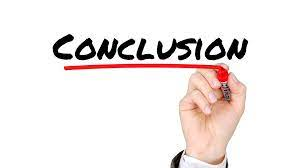 9  متغیر مستقل و 4 متغیر واسطه
در هر فرضیه ای، تعدادی متغیر مطرح بودند که متغیرها در قالب یک دسته سوالات و از طریق یک پرسشنامه در اختیار کارکنان سازمان مورد نظر در استان فارس، قرار گرفت. سرانجام داده ها از یک نمونه 78 نفری به دست امد. داده های گردآوری شده به لحاظ آماری، جهت آزمون فرضیه ها، در دو سطح تجزیه و تحلیل دو متغیره مورد بررسی قرار گرفتند و نتایج زیر حاصل گردید.
در تجزیه و تحلیل دو متغیره از میان متغیرهای واسطه ای، متغیر «مشارکت در تصمیم گیریها» تاثیر مثبت و زیادی بر  «رضایتمندی شغلی دارد و هر چه مشارکت در جلسات و با سرپرستان و روسای واحدها زیادتر می گردد، سطح رضایتمندی کارکنان، از شغل خود افزایش می یابد. در واقع در اینجا یکی از مهم ترین فرضیه های تحقیق، قویا مورد تایید افزایش می یابد.
تایید چنین فرضیه ای نمایانگر این نکته است که در سازمان های اداری هر چه نظام  اداری به صورت سلسله مراتب خشک از بالا به پایین باشد و افراد تماس های محدودی را با بالادستان و زیر دستان داشته باشند و هرچه کمتر آنها را در حل و فصل مسائل سازمانی دخالت دهند، آن شغل و کار و حرفه برایشان خسته کننده تر شده، نه تنها لذتی از آن کار نمی برند بلکه روز به روز  بر میزان تنفرشان از آن شغل افزوده می گردد. در مجموع حضور بیشتر افراد در بررسی مسائل سازمان، رضایتمندی بیشتری را برای کارکنان سازمان به ارمغان می آورد و در نتیجه چنین شخصی در سازمان مفیدتر خواهد بود.
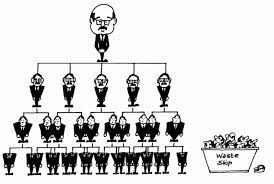 یکی دیگر از متغیرهای واسطه ای مهم در این پژوهش «بیگانگی از کار» بود که تاثیر آن بر رضایتمندی شغلی مورد سنجش دقیق قرار گرفت. یافته های آزمون این تحقیق نشان داد که هر چه پوچی، سردرگمی و به مفهوم جامعه شناختی، بیگانگی ئاز کار و محیط در سازمان بیشتر بوده رضایتمندی شغلی کاهش یافته است.
در قسمت مروری بر آثار دیگران و چارچوب نظری ملاحظه گردید که جامعه شناسان تاکید زیادی بر رابطه معکوس بین بیگانگی از کار و رضایتمندی شغلی داشته اند. کارکنان سازمان مورد مطالعه ما نشان داده اند که اگر در جریان و فرایند کارهای سازمان قرار نگیرند و به طور کلی یک وظیفه بسیار منفردی را به عهده داشته باشند و با کل جریان کار سازمان، اشنا و درگیر نباشند، یک احساس پوچی و بی اهمیتی در سازمان به انها دست می دهد که حاصل آن عدم رضایت از شغلشان است جالب توجه اینجا است که این متغیر حدود نیمی از تغییرات میزان رضایتمندی شغلی را موجب  می شده است. در این زمینه توجه مسئولیت سازمان را به رابطه موجود جلب می کنیم.
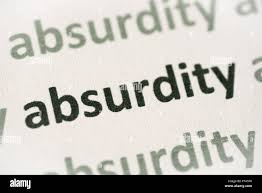 آنچه در یک سازمان اداری می تواند بسیار مهم باشد، مسئله «مسئولیت پذیری» است. در این تحقیق فرضیه ای برای سنجش تاثیر این متغیر بر رضایتمندی شغلی ارائه شده بود که تجزیه و تحلیل های پژوهش نشان دادن که بین این متغیر  متغیر وابسته رابطه ای مثبت و معنی دار وجود دارد، به عبارت دیگر هر چه فرد  از سطح مسئولیت پذیری و تعهد کاری بالاتری برخوردار باشد، میزان رضایتمندی از شغل و سازمان بیشتر است.
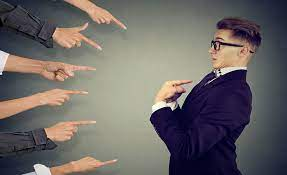 در مجموع شخصی که کاری را به او واگذار می کنند اگر احساس تعهد  نسبت به آن وظیفه بنمایند و خود را مسئول مستقیم نتایج وظایف محوله بداند، این شخص از حاصل کار خود راضی خواهد بود. چون پیش وجدان  خود راحت است که وظایف محوله را به نحو شایسته ای انجام داده است. پژوهش حاضر نشان داده که میان افرادی که تعهد کاری بالایی دارد و کلا مسئولیت پذیر هستند با آنهایی که از تعهد کاری پایینی برخوردارند، از نظر رضایتمندی شغلی متفاوتند. مسئولیت پذیری پدیده ای است که بستگی زیادی به وجدان کاری دارد و اشخاصی که وجدان کاری دارند از تعهد کاری بالایی نیز می توانند برخوردار باشند.
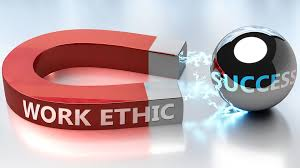 بالاخره یکی دیگر از متغیرهای مهم در بررسی رضایتمندی شغلی در این پزوهش، «همبستگی گروهی» بود که نتایج حاصل از بررسی آن جالب است. فرضیه ارائه شده در این باره، میزان بستگی رضایتمندی شغلی را به همبستگی فرد در سازمان با دیگران می سنجد. نتیجه به دست آمده حاکی از ان است که هرچه فرد از سطح همبستگی گروهی بالاتری در سازمان برخوردار باشد، از شغل و سازمان خود راضی تر است.
همبستگی گروهی یکی از عواملی است که محیط کار را برای شخص خوشایند می نماید و در واقع  او را به سمت رضایتمندی شغلی سوق می دهد. اگر شخصی در سازمان احساس تنهایی نماید و در هنگام بروز مشکلات اداری و وظیفه ای، احساس کند که همکاران به یاری او نمی آیند.  بدون شک یک احساس جدایی از دیگران به او دست می دهد که خود بزرگترین عامل در عدم رضایت شغلی می تواند باشد. خوشبختانه در سازمان مورد نظر، تفاوت آنهایی که همبستگی گروهی بالایی در سازمان دارند با آنهایی که از سطح همبستگی گروهی پایینی برخوردارند در مورد رضایتمندی شغلی، قابل توجه است و از این مساله می توان در ارتقا سطح رضایتمندی شغلی استفاده کرد.
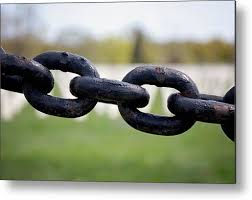 در این پژوهش، از میان 9 فرضیه  که تاثیر مستقیم متغیرهای مستقل سن، جنس، مدرک تحصیلی، مدت خدمت، شغل فعلی، درامدف تمایل به کار دیگر در سازمان، تمایل به کار در سازمانی دیگر و نگرش نسبت به عملکرد سازمان را بر «رضایتمندی شغلی» می سنجدیدند. نتایج جالب توجه به دست امد متغیرهای سنف جنس، مدرک تحصیلی، مدت خدمت، شغل فعلی، درامدد و تمایل به کار در سازمانی دیگر در سطح تجزیه و تحلیل دو متغیره به طور مستقیم رابطه معنی داری با متغیر وابسته نشان نداده اند. حاصل این آزمون قابل دقت است.
در نگرش عامیانه بر رضایتمندی شغلی، بسیاری بر این باورند که همین عوامل فردی (مانند سن وجنس، درآمد، نوع شغل و ...) است که تعیین کننده رضایتمندی شغلی هستند. حتی بسیاری از محققان نیز بر همین باورند و لذا بیشتر همین عوامل را در پژوهش های خود می آزمایند. اما پژوهش حاضر نشان داد که اگر افراد از سطح بالای عوامل دیگری برخوردار باشند، به رضایتمندی شغلی بیشتر خواهند رسید.
دو فرضیه مستقیم تاثیر متغیرهای مستقل «تمایل به کار دیگر در سازمان»  و «نگرش نسبت به عملکرد سازمان» بر متغیر وابسته (رضایتمندی شغلی) نشان داد که رابطه معنی داری در این دو زمینه وجود دارد.
به دیگر سخن، انهایی که بین وظیفه و اگذار شده به انها و لیاقات و شایستگی خود ارتباطی می دیده اند، از کاری که فعلا در سازمان انجام می دهند، راضی بوده اند و در مقابل رضایتمندی آنهایی که از موقعیت فعلی خود راضی نبوده اند، کمتر است و به همین لحاظ این گروه دو تمایل به تعویض کار و وظیفه خود با سازمان دارند. به بیان دیگر، هر چه شخص از شغل و وظیفه خود راضی تر باشد، تمایلی به تعویض کار خود ندارد و برعکس آن نیز صادق است. در این جا یک رابطه متقابل بین رضایتمندی شغلی و تمایل به کار دیگر در سازمان وجود داشته است
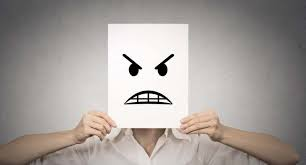 فرضیه تاثیر و یا رابطه بین «نگرش نسبت به روند عملکرد سازمان داشته باشد، رضایتمندی شغلی او بیشتر خواهد بود. در جامعه شناسی اصولا فرض بر این است که هر چه شخص با تصور مثبت تری به سازمان خود بنگرد، راحت تر و مفید تر می تواند در سازمان به فعالیت بپردازد. عکس قضیه هم صادق است، هر چه شخص با روحیه ای خصمانه  و منفی با اوضاع سازمان خود برخوردکند، دائم دریک نزاع و جنگ درونی با خود و بیرونی  با دیگران در سازمان است که هم از رضایتمندی او می کاهد و هم از میزان مفید بودن وی در سازمان کم می کند.